ПРОВЕДИ ВСЕРОССИЙСКУЮ ПЕРЕПИСЬ НАСЕЛЕНИЯ ВМЕСТЕ С НАМИ!
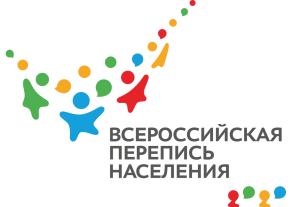 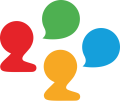 ТРЕБОВАНИЯ
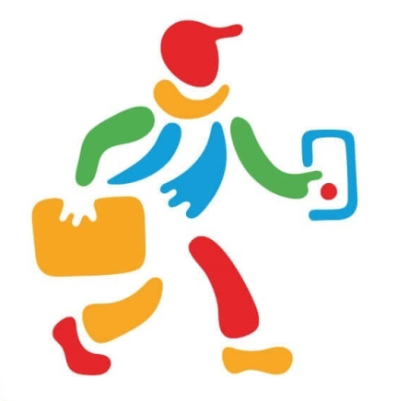 ВОЗНАГРАЖДЕНИЕ (за месяц работы)
Контролер – 20 000 руб.
Переписчик – 18 000 руб.
(без учета НДФЛ)
Гражданин РФ старше 18 лет, успешно прошедший специальное обучение
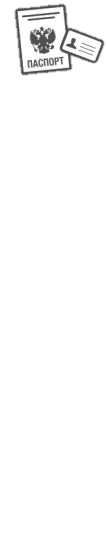 Навыки работы на планшетном компьютере
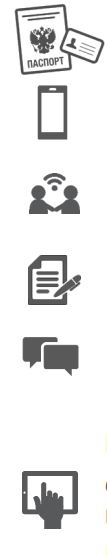 ПЕРИОД ПРИВЛЕЧЕНИЯ
Контролер – с 15 марта по 11 мая 2021 г.(58 календарных дней)
Переписчик – с 1 по 30 апреля 2021 г.(30 календарных дней)
Исполнительность и дисциплинированность, умение строго следовать требованиям инструкции
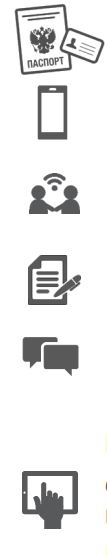 Коммуникабельность, доброжелательность, лояльность
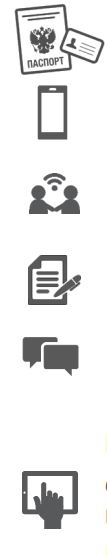 Обладание четкой, без дефектов речью
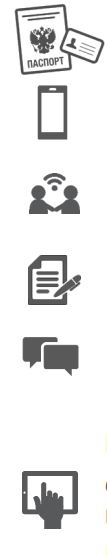 ЧТО НУЖНО ДЕЛАТЬ?
КОНТРОЛЕР ПОЛЕВОГО УРОВНЯ
Пройти обучение (2-3 дня)
Организовать работу переписного участка;
Текущий контроль работы переписчиков;
Проверка результатов работы переписчиков.
ПЕРЕПИСЧИК
Пройти обучение (2-3 дня);
Переписать в среднем 550 человек:
опросить граждан, заполнив на каждого электронный переписной лист на планшетном компьютер.
КРАСНОСЕЛЬСКИЙ РАЙОН             736-86-18, 735-05-27